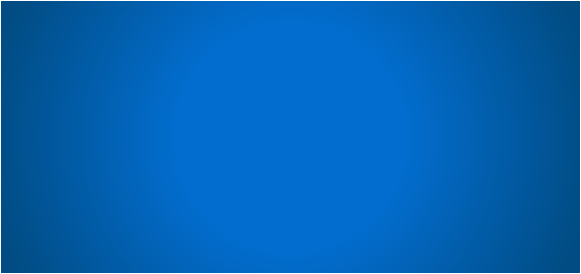 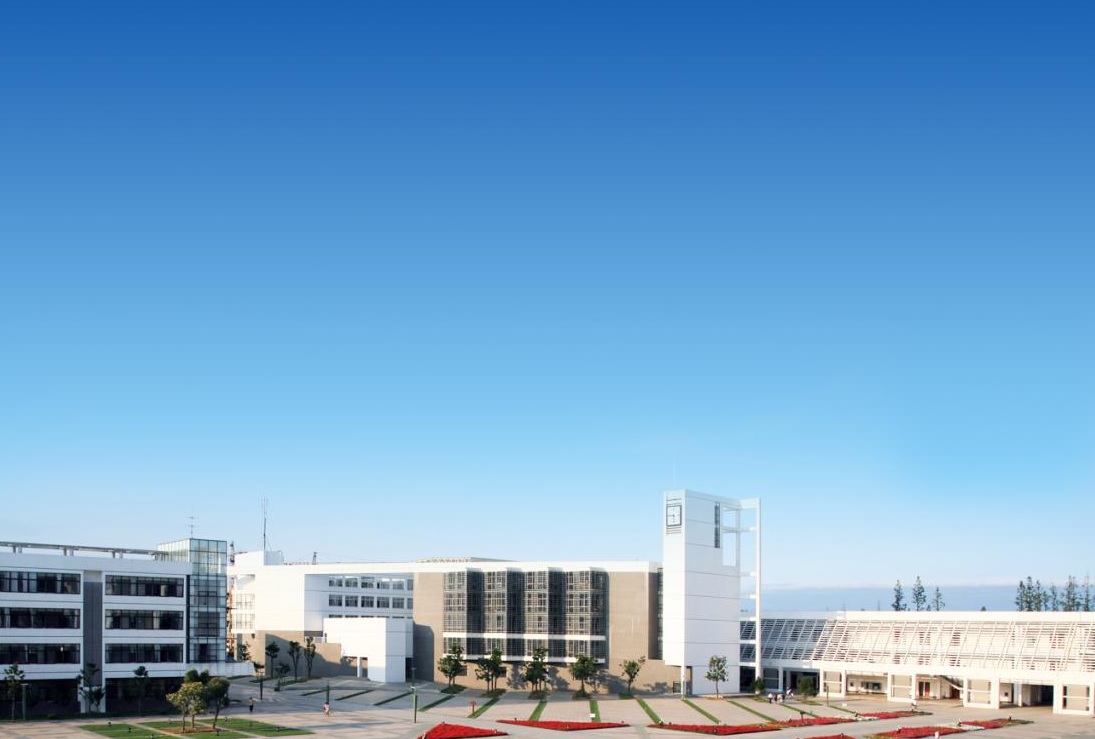 规划人生，迎接挑战
PPT模板下载：www.1ppt.com/moban/
职业生涯规划
任课教师：刘夏辉
             工作单位：公共教学部
             联系电话：13806332327
             办公地点：天润楼508室
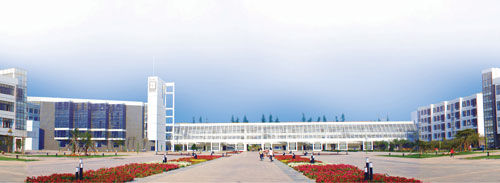 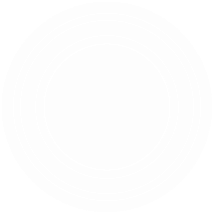 STEP
1
过去时
STEP
大学这三周
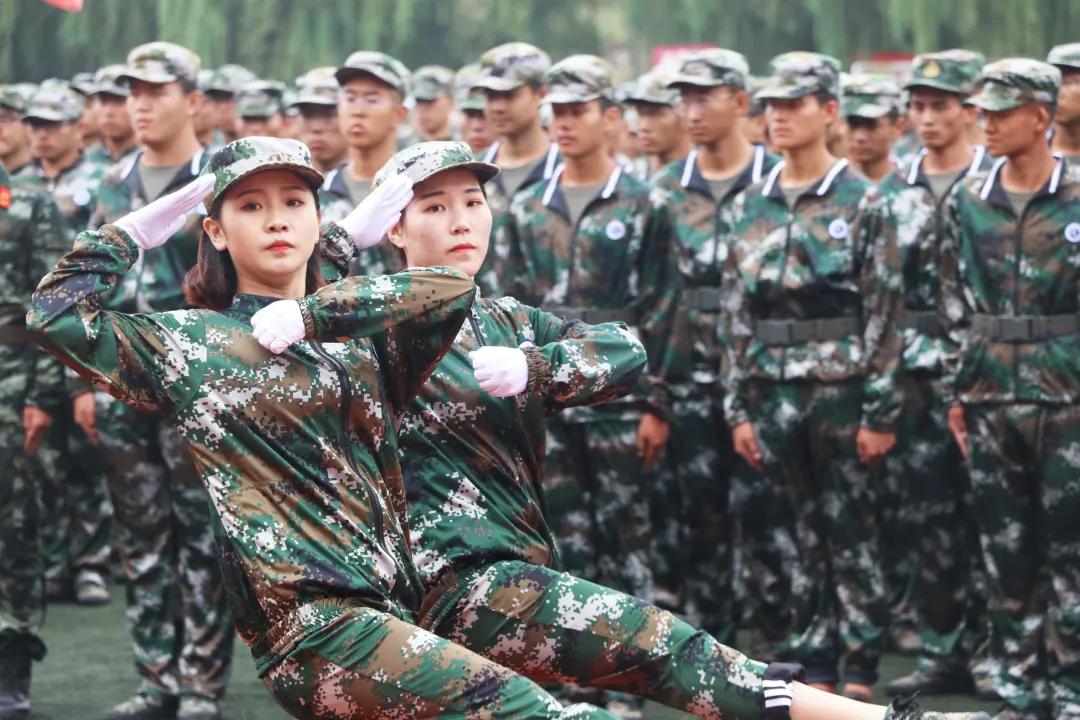 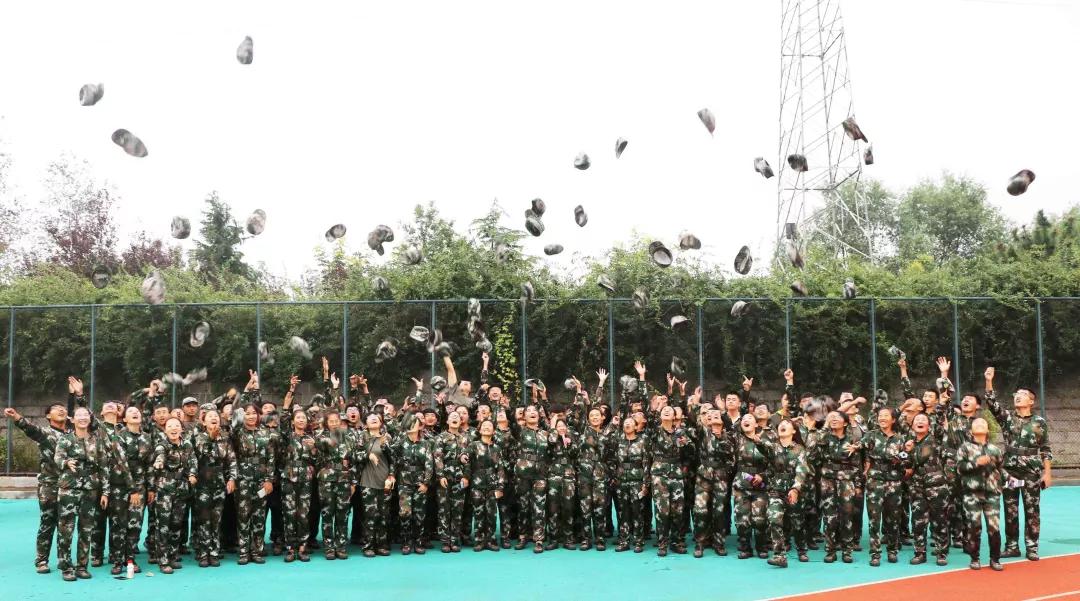 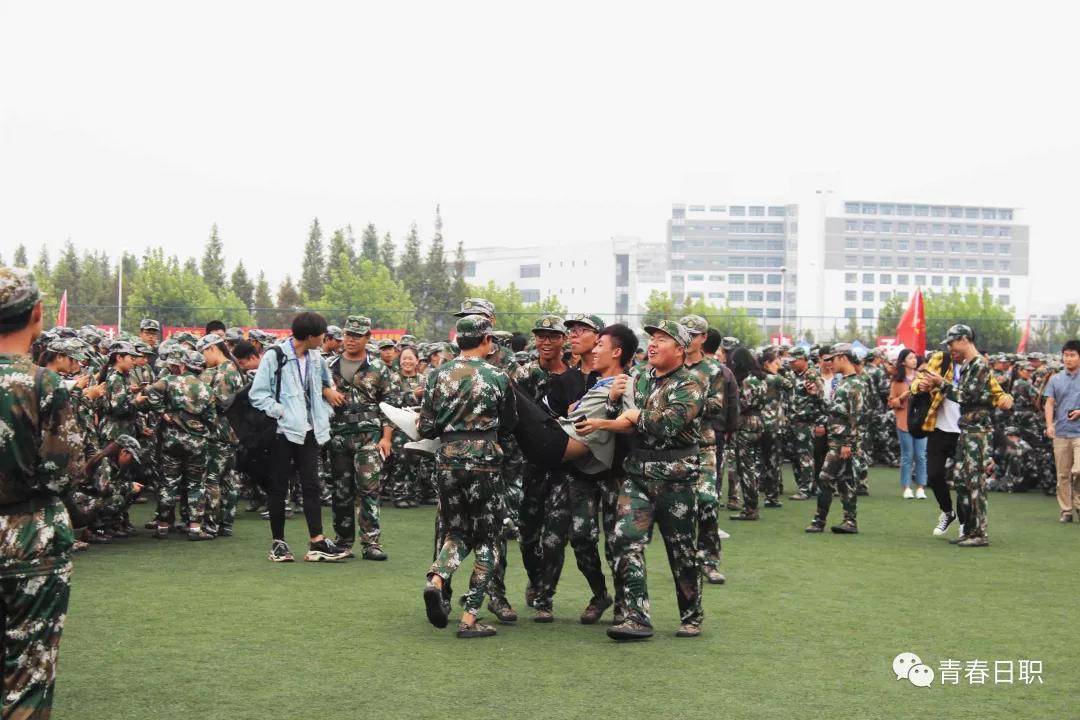 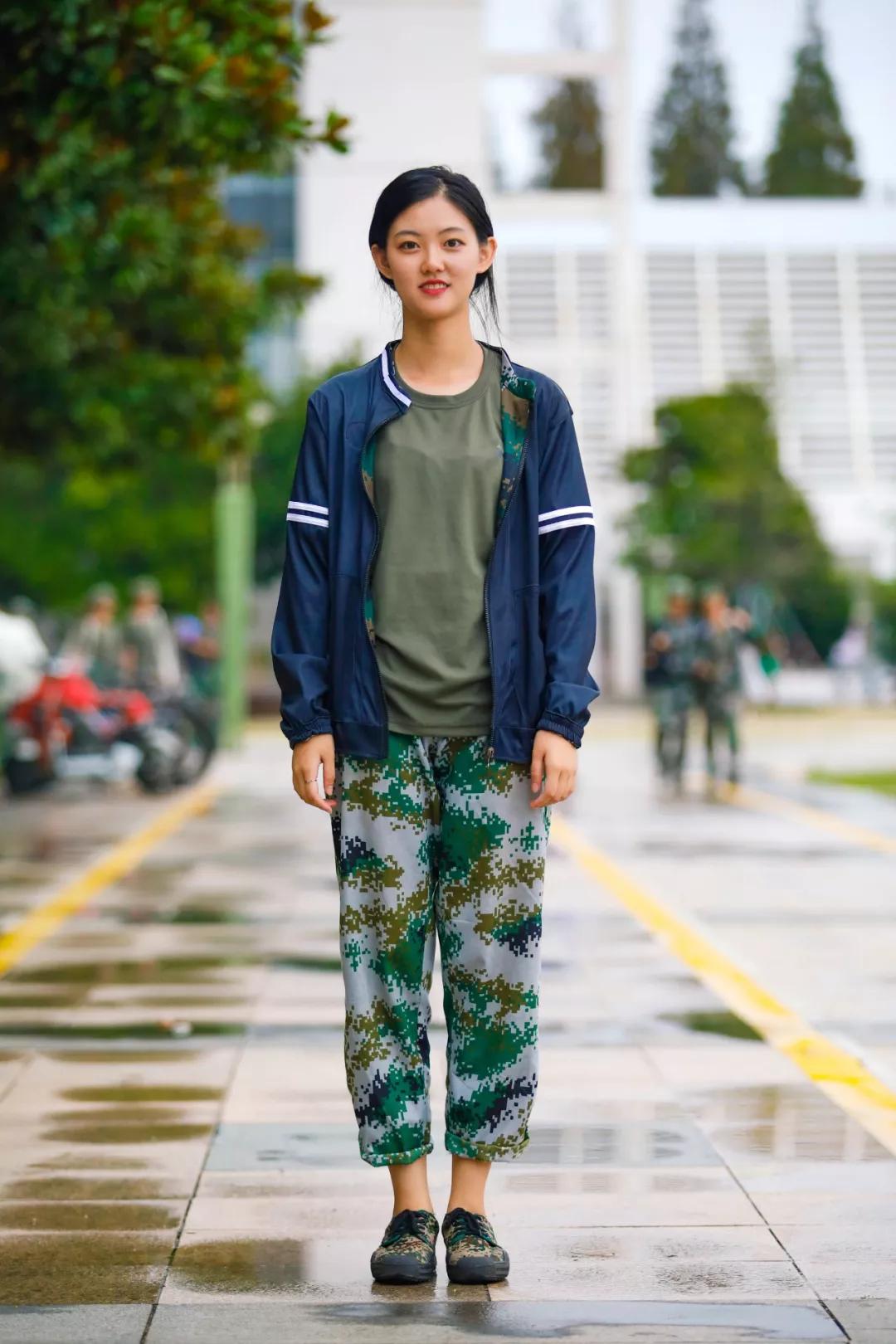 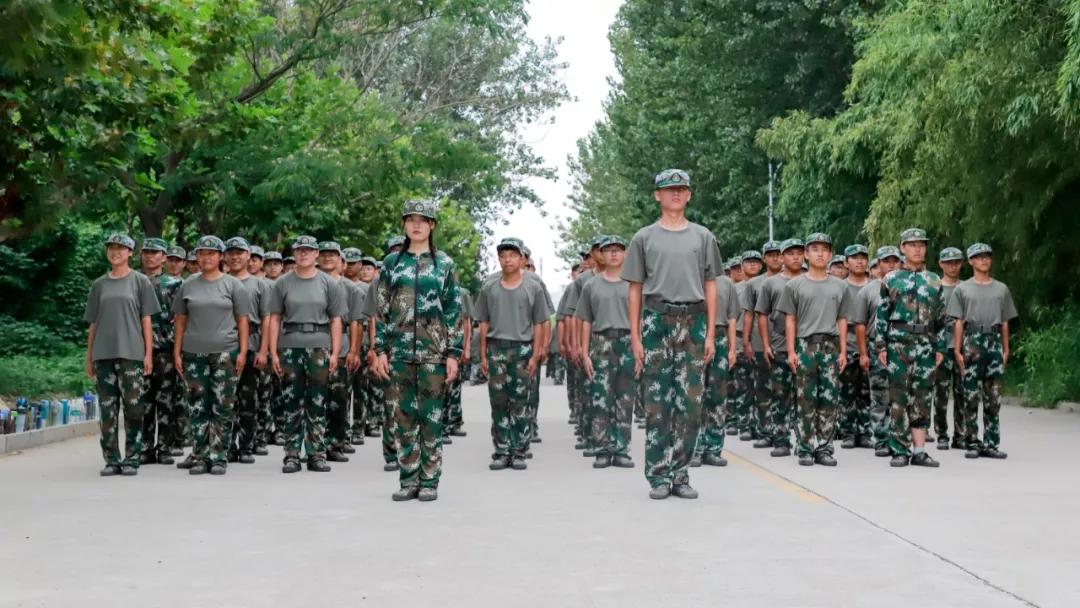 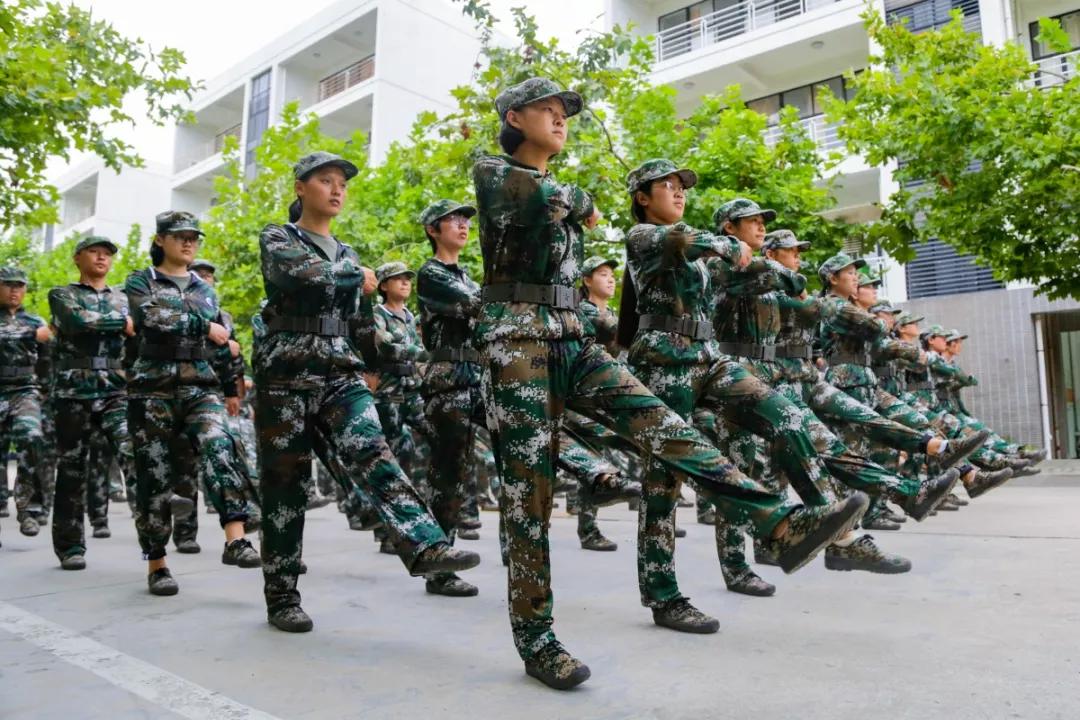 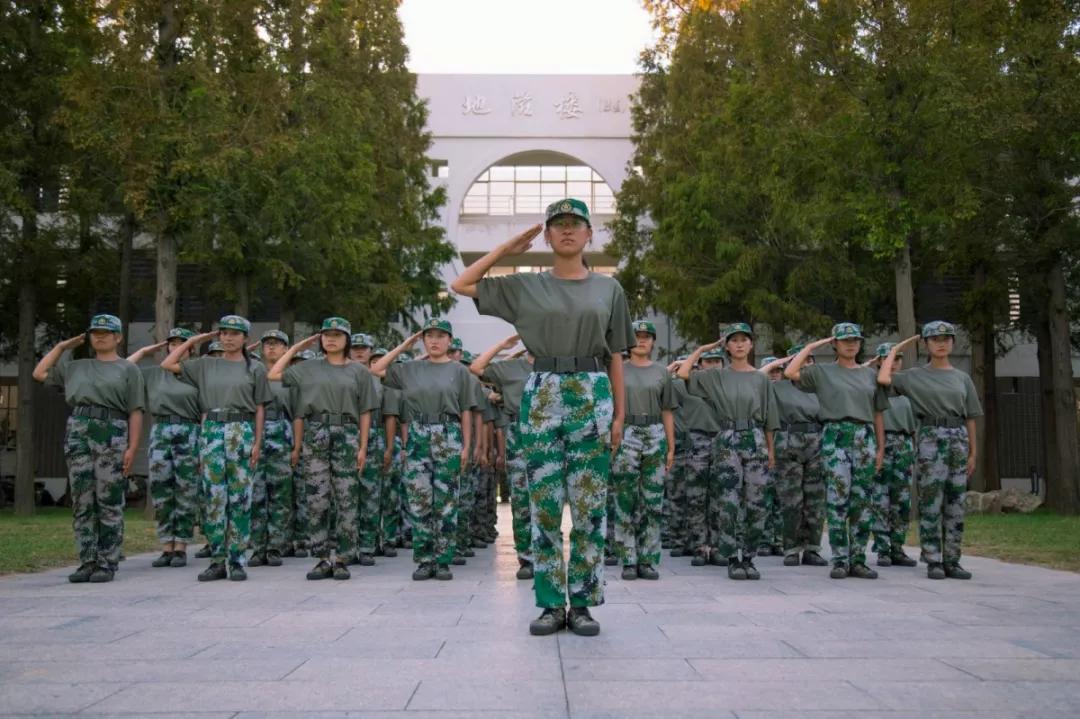 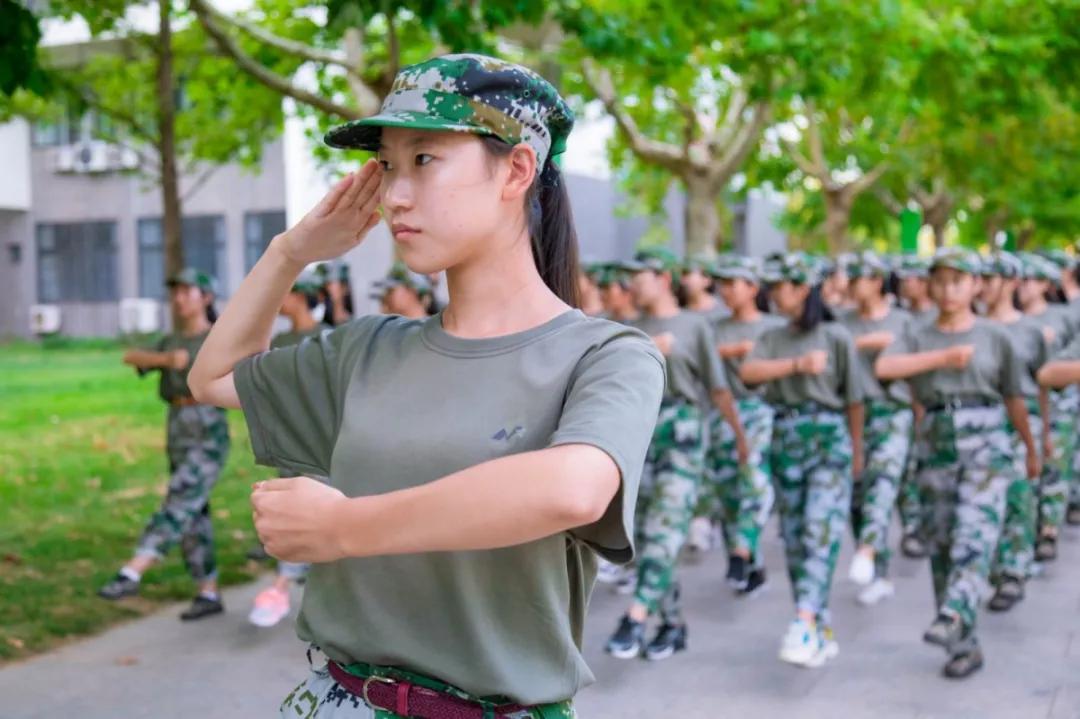 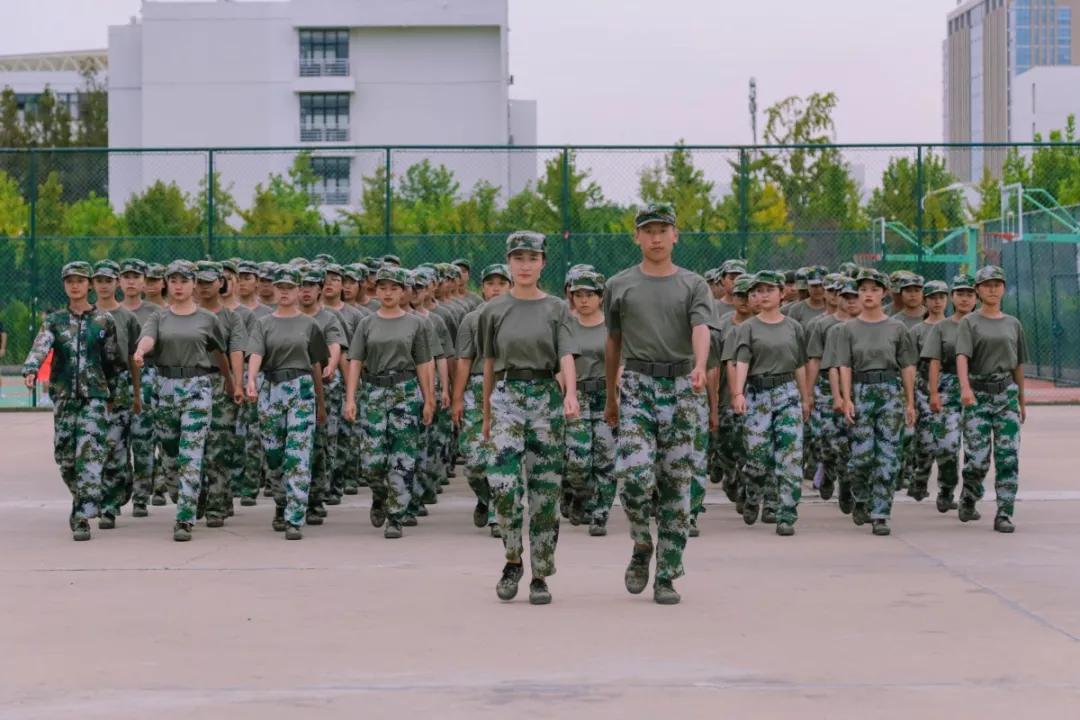 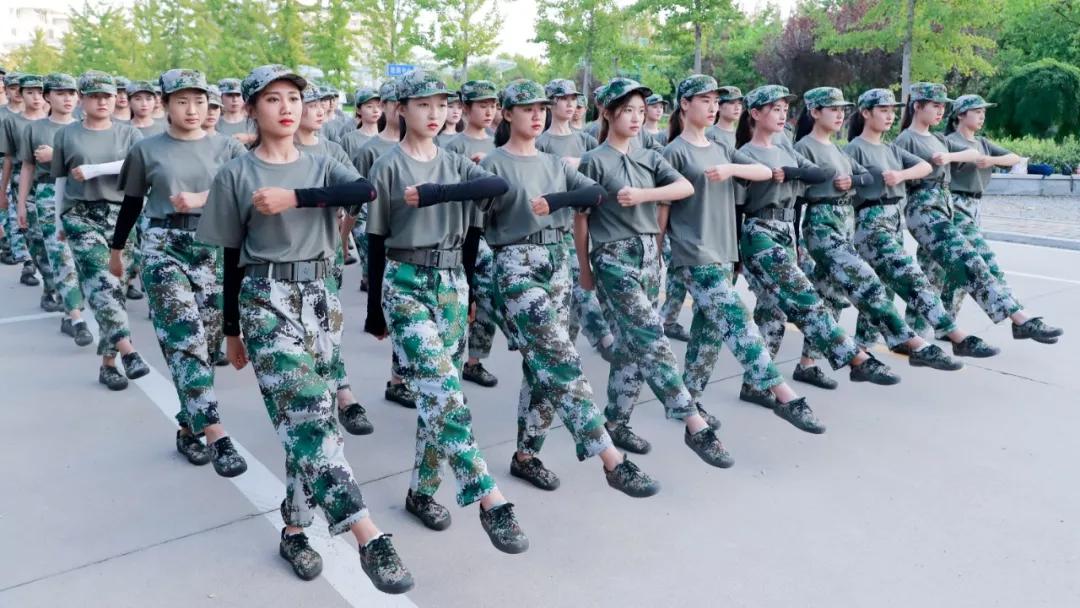 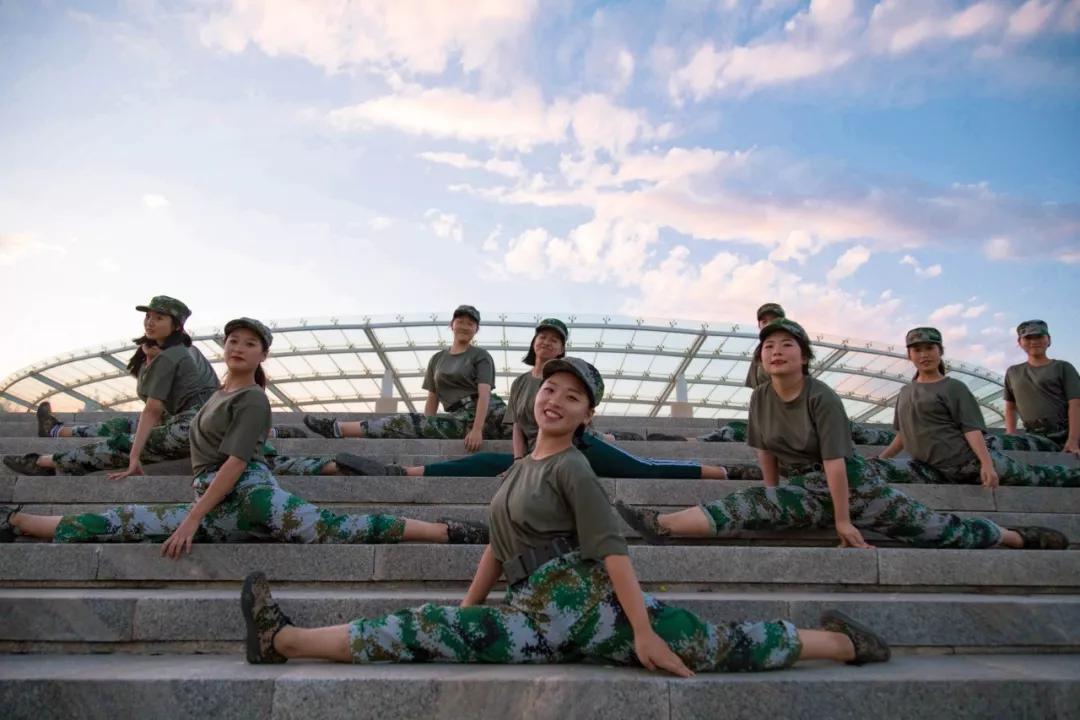 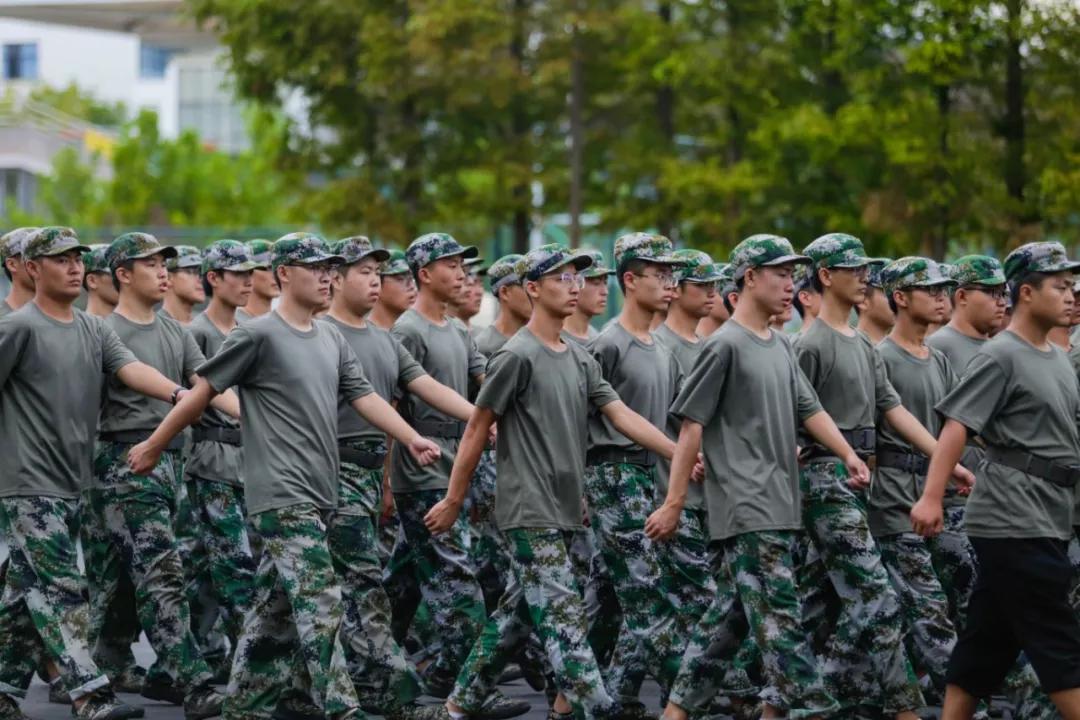 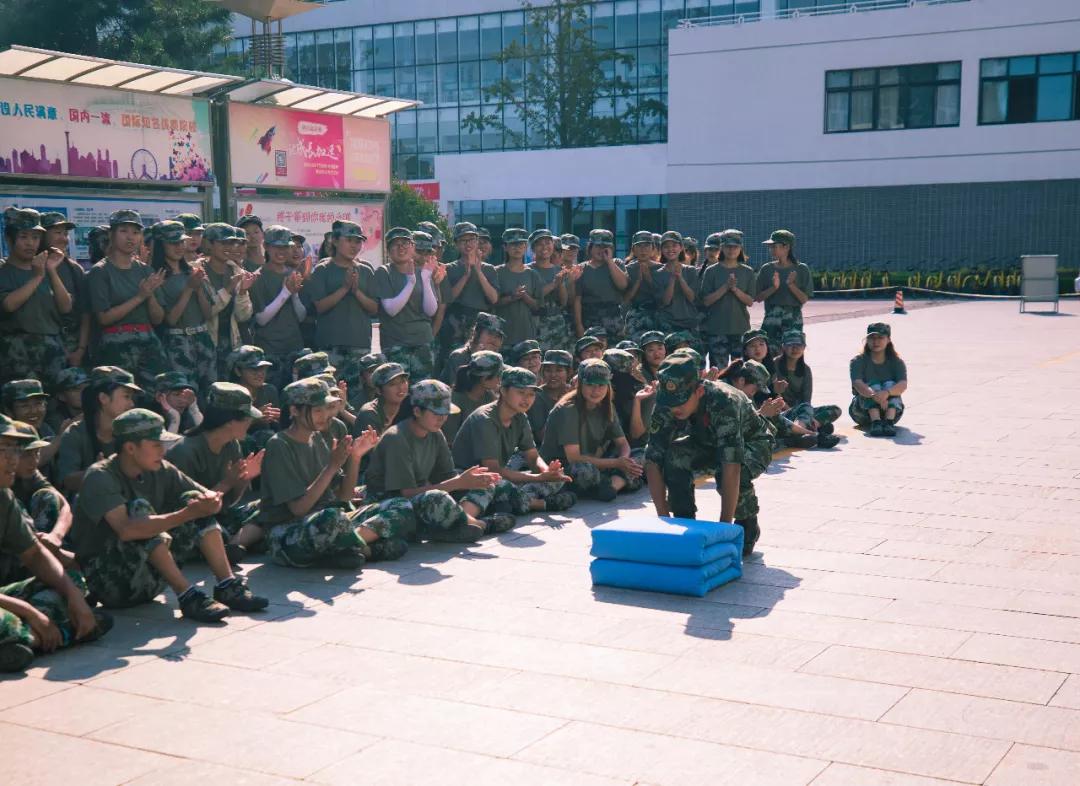 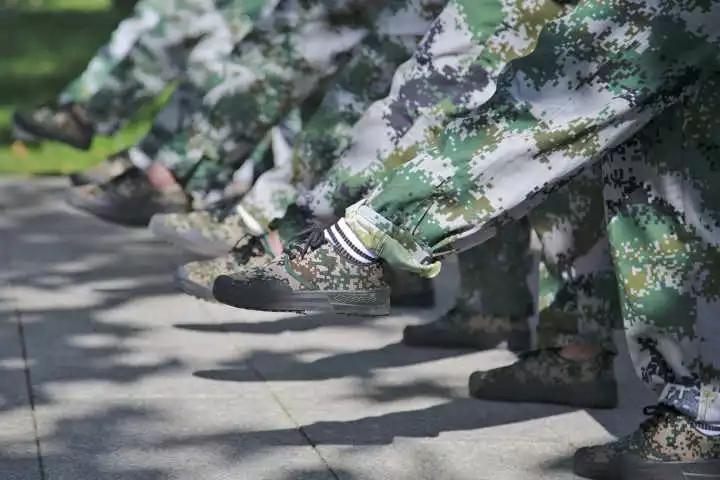 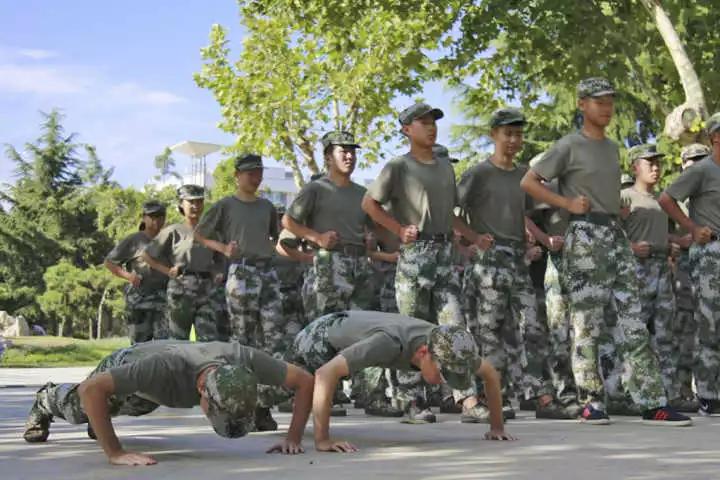 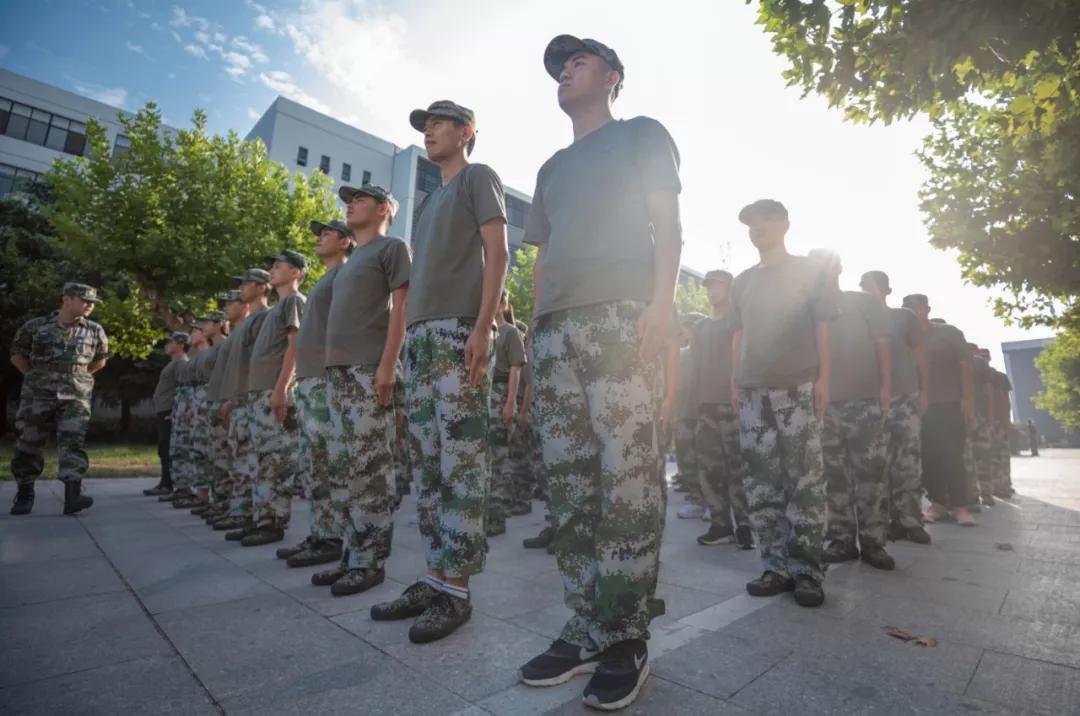 一句话描述大学生活
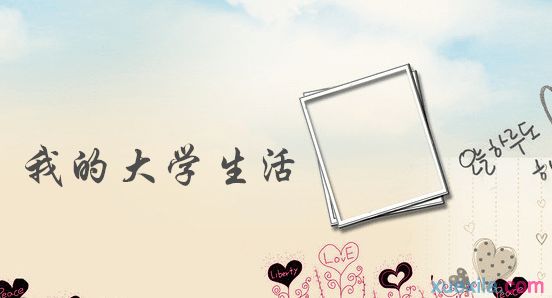 大学与高中有什么不同？
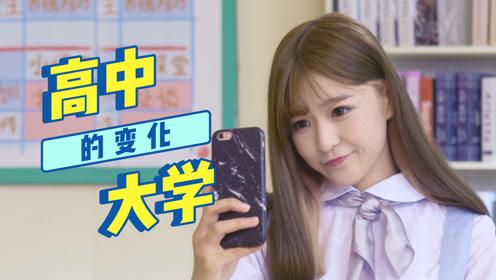 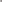 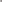 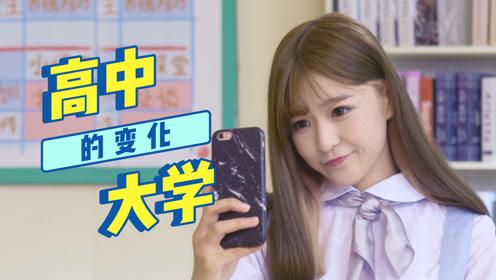 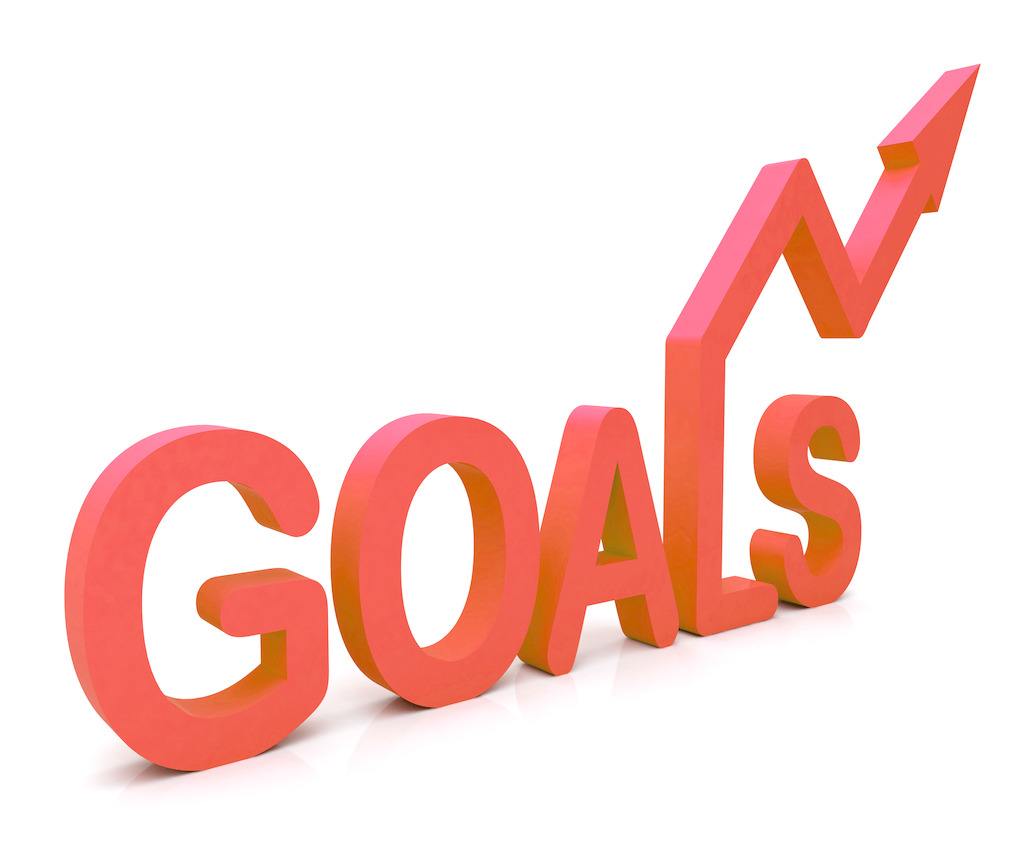 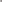 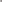 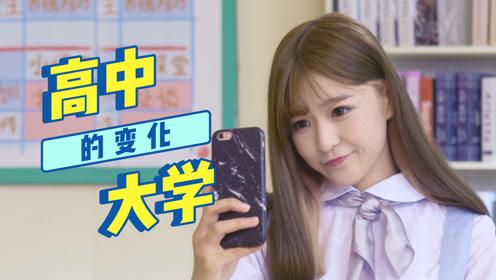 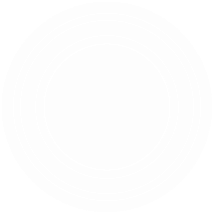 STEP
2
现在时
STEP
目标
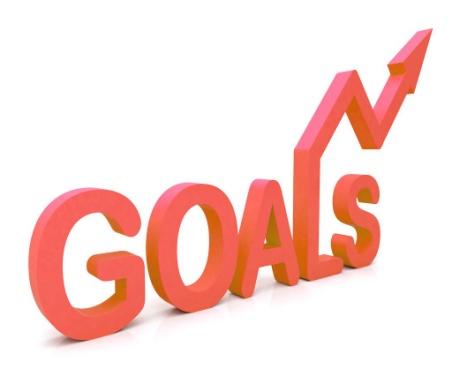 你读大学的三个目标
大学毕业时我的三大收获
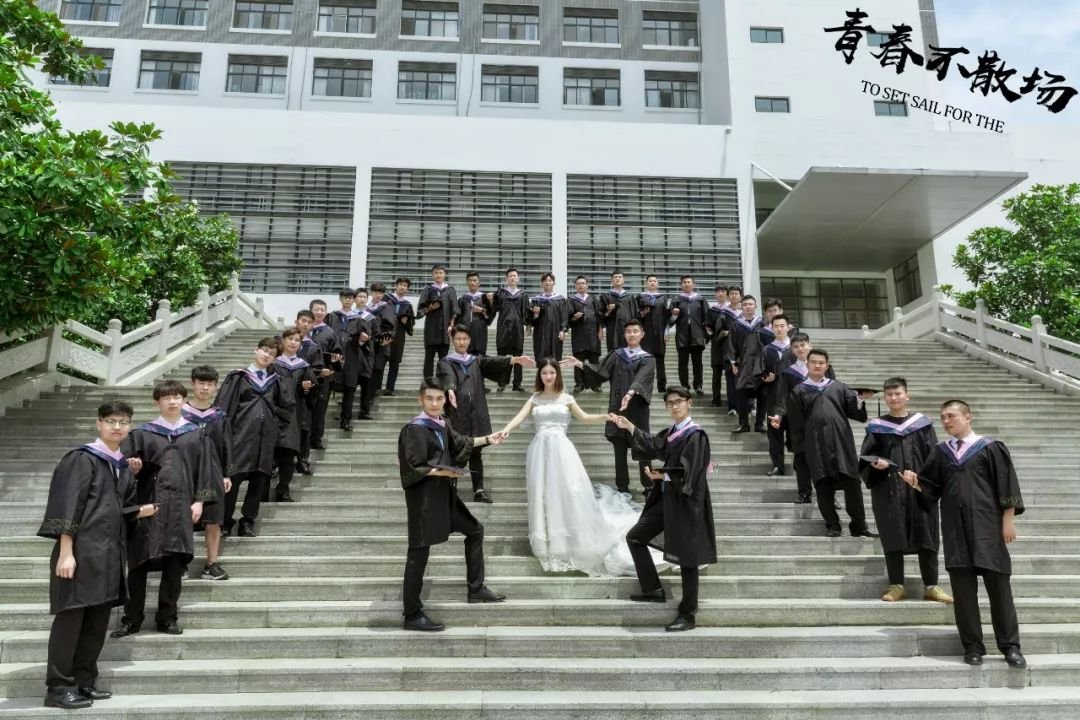 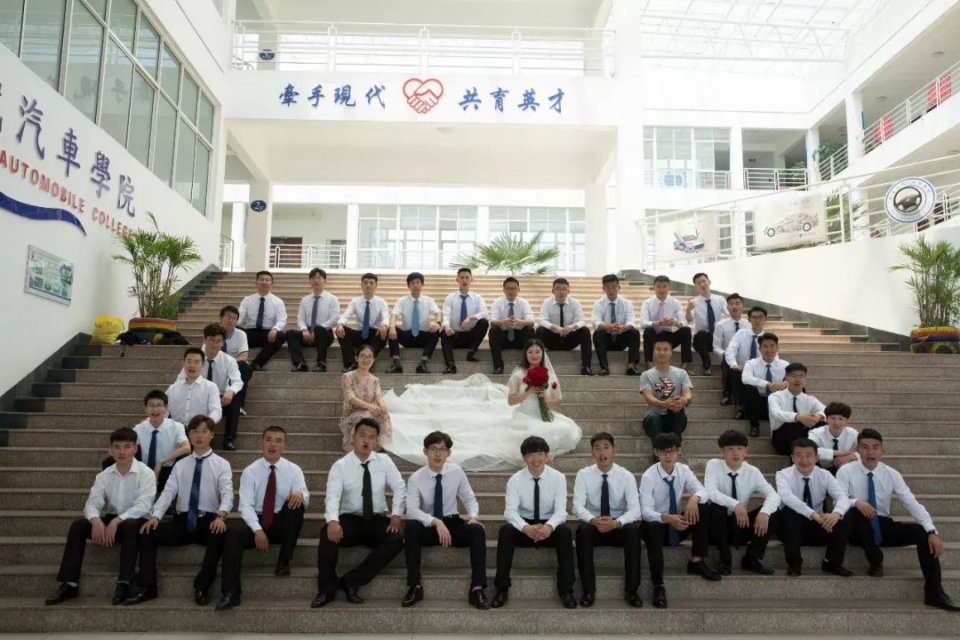 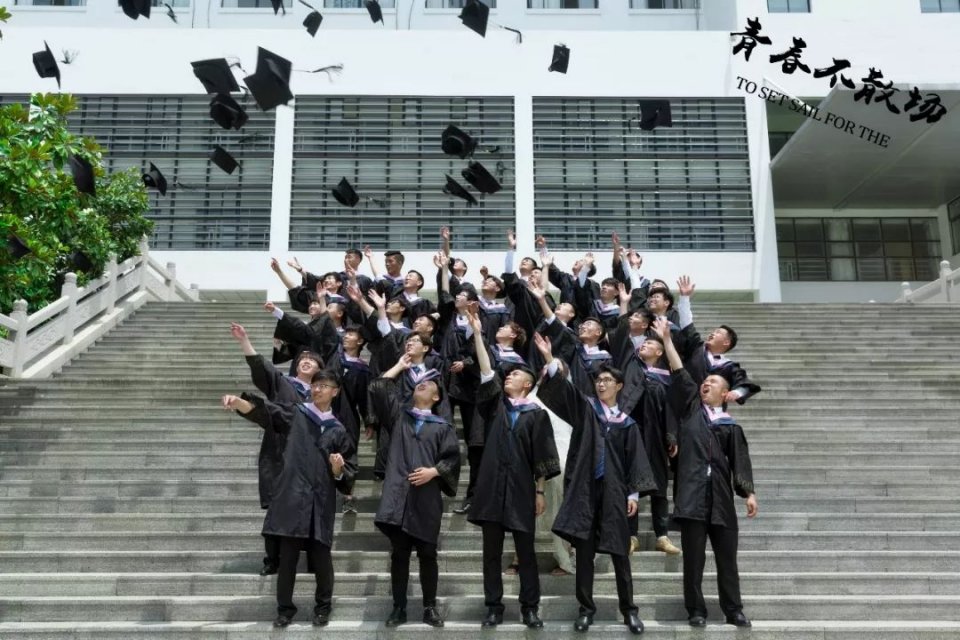 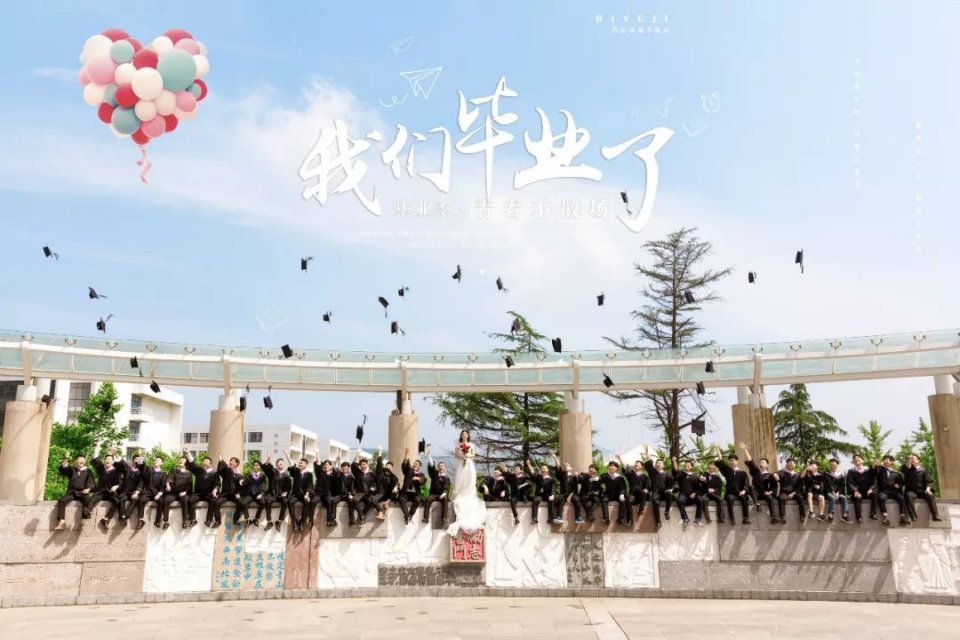 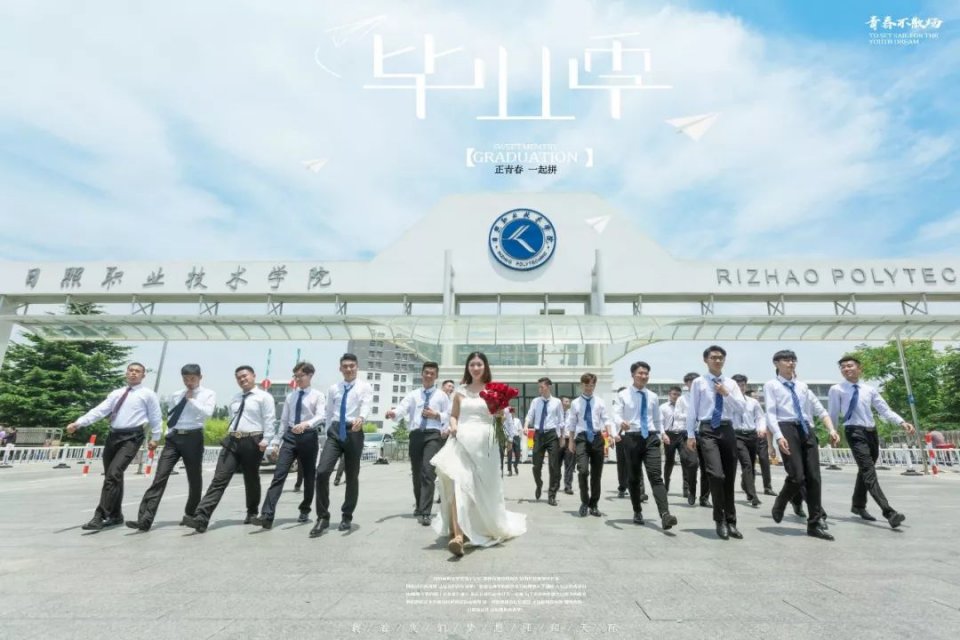 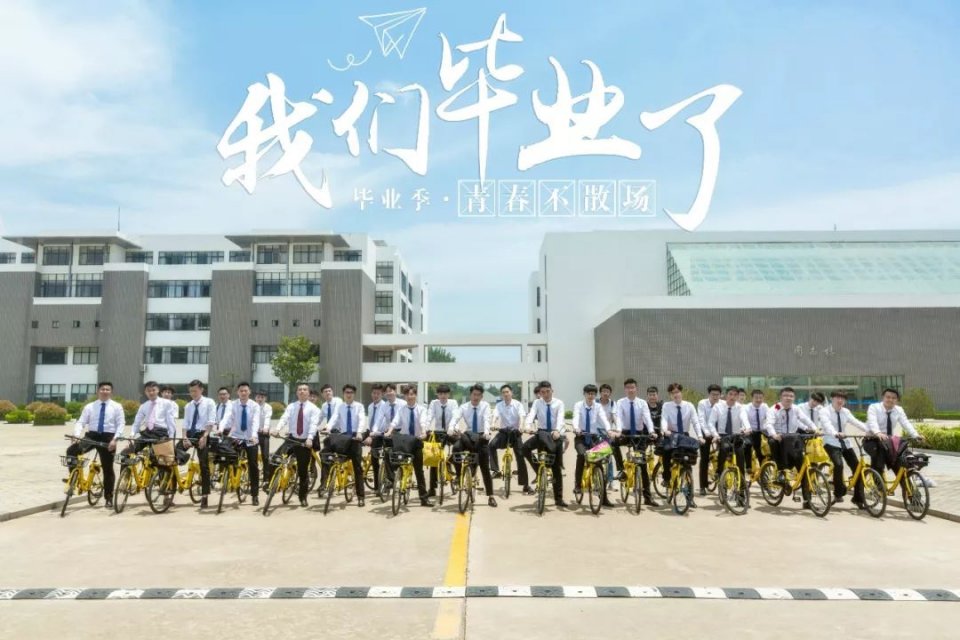 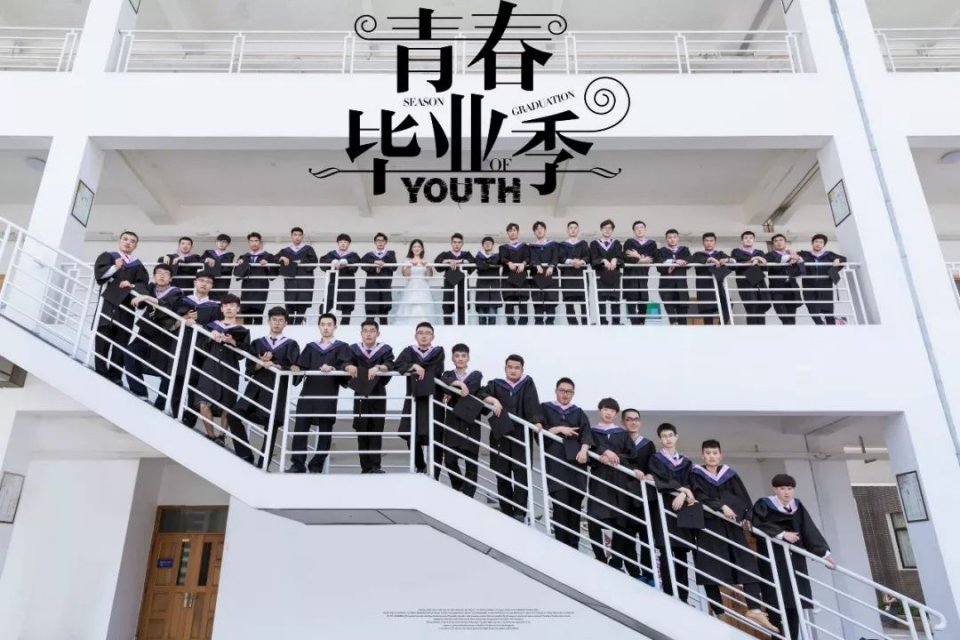 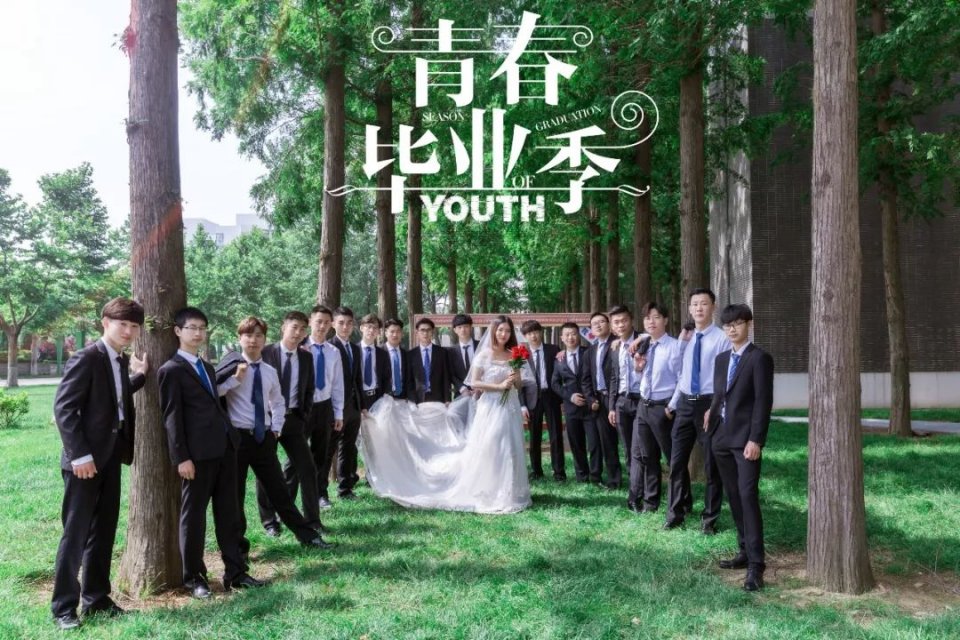 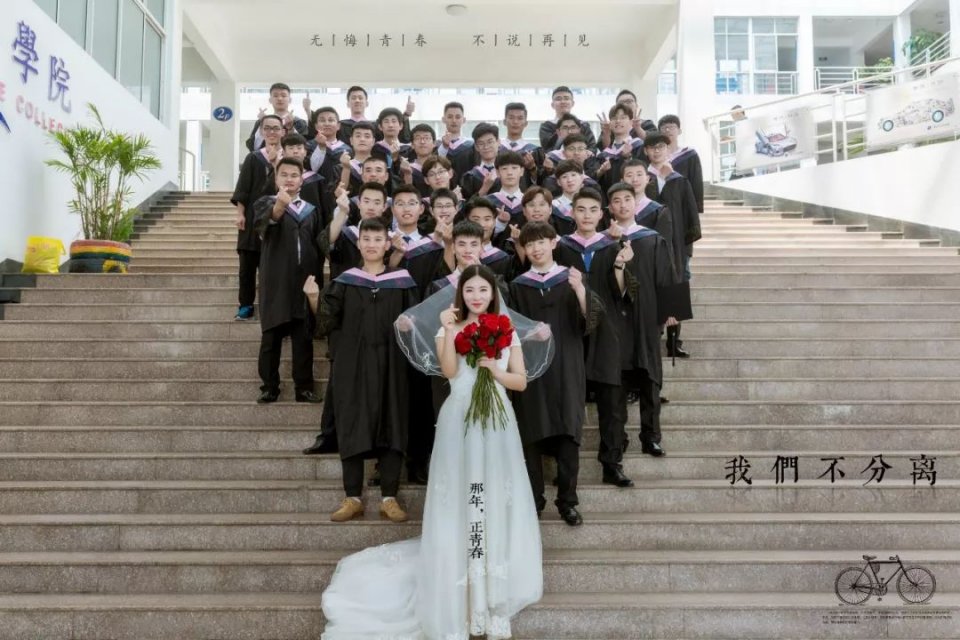 母校的文凭
过硬的技能
独立的人格
同学的友情
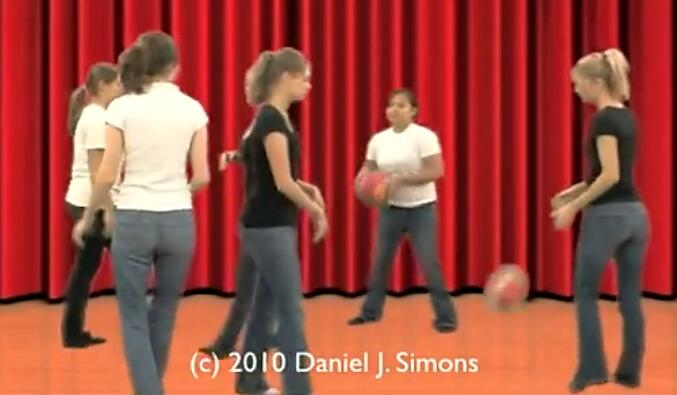 关于目标
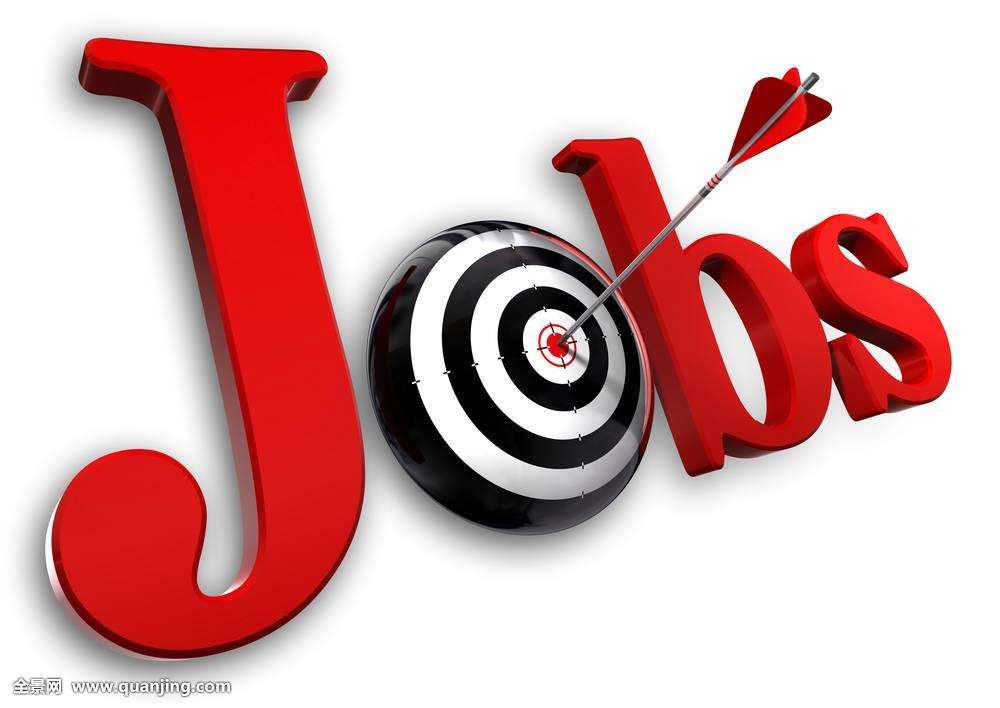 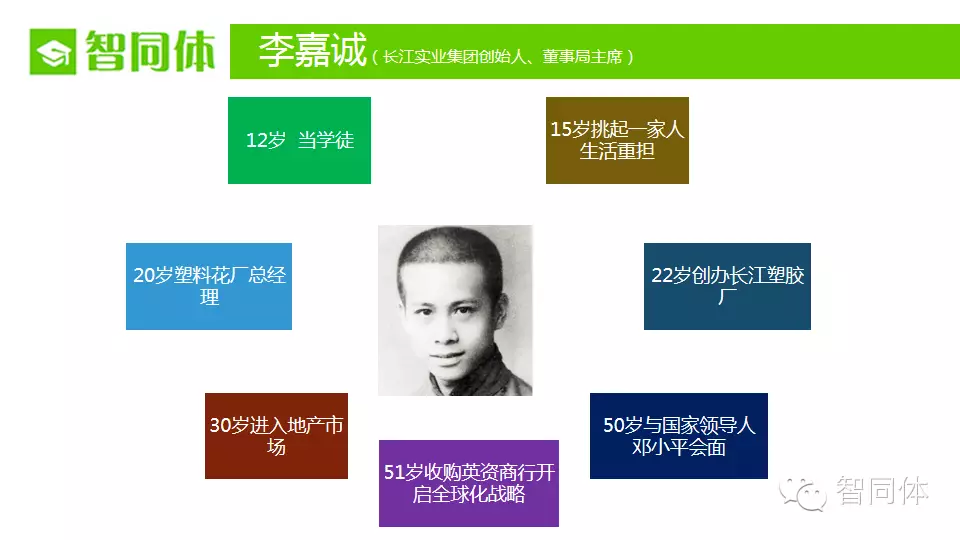 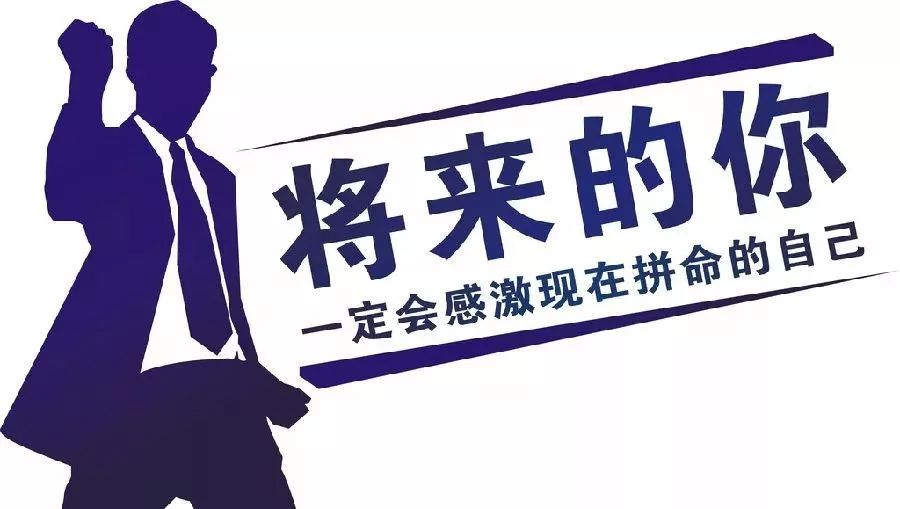 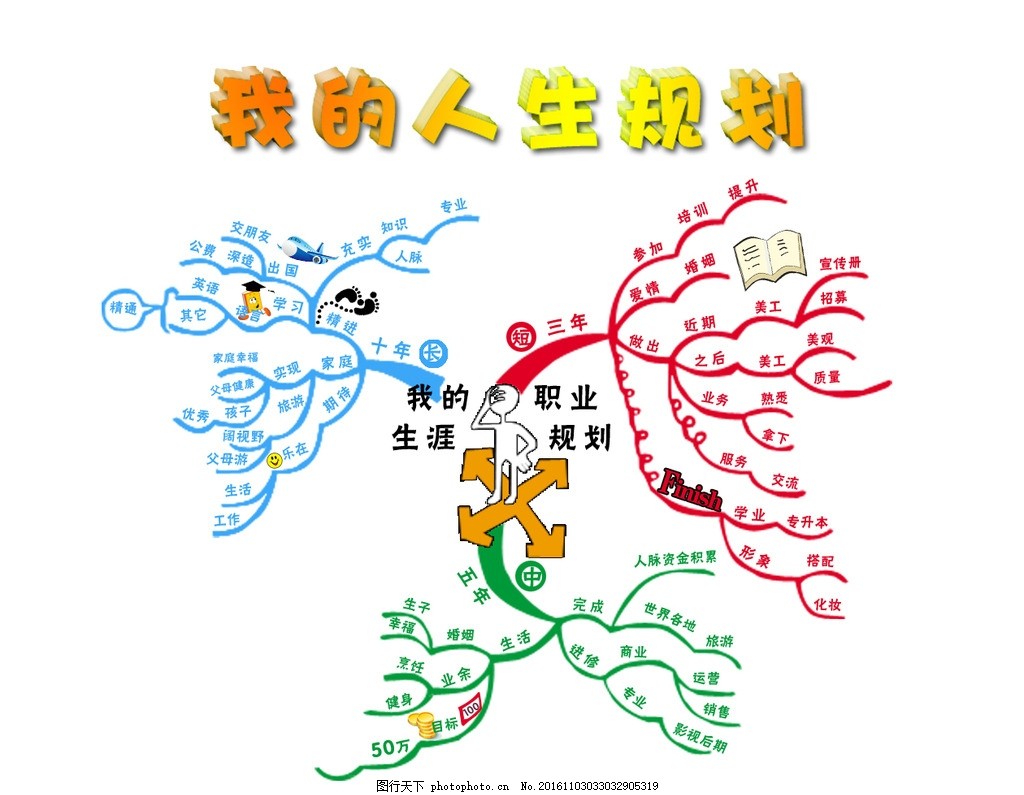 目标要因人而异
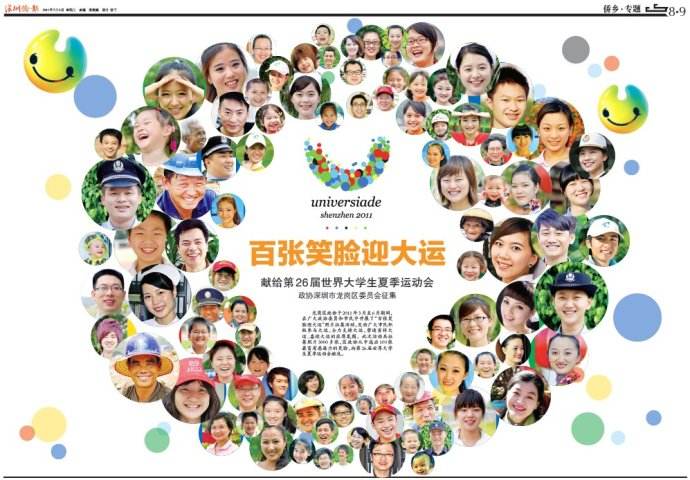 [Osterwalder (2010)  Business Model Generation ，即《商业模式新生代》]
我就是我
目标要与时俱进
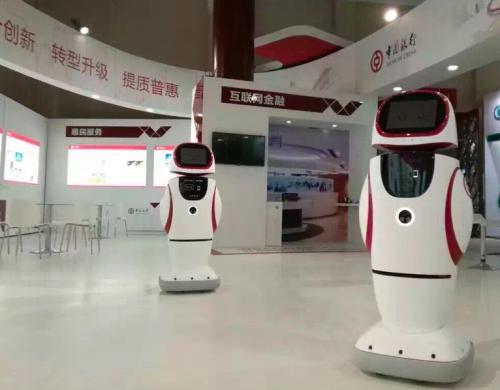 [Osterwalder (2010)  Business Model Generation ，即《商业模式新生代》]
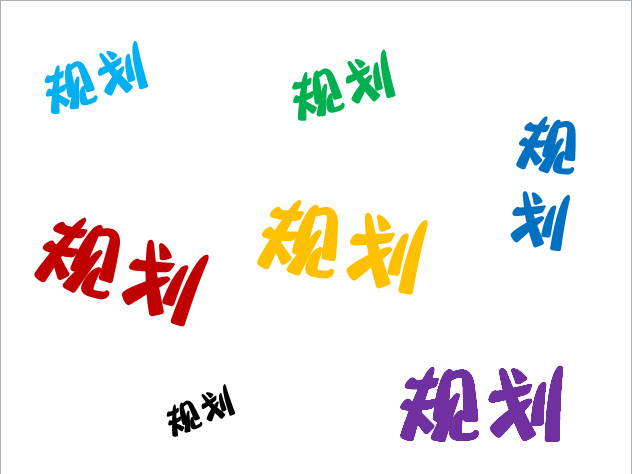 一句话概括什么是职业生涯规划
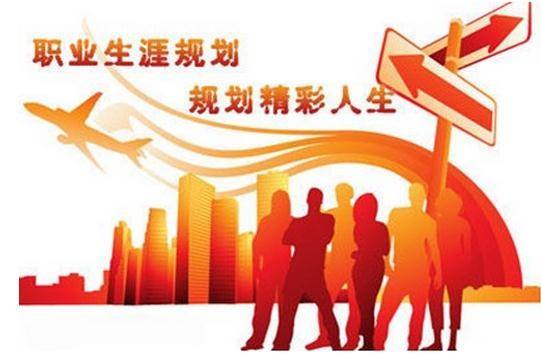 职业生涯是指一个人一生的工作经历，特别是职业、职位的变动及工作理想实现的整个过程。
思考一下？
职业生涯规划是在对个人职业生涯的主客观条件进行测定、分析、总结研究的基础上，对其兴趣、爱好、能力、特长、经历及不足等各方面进行综合分析与权衡，结合外部环境特点，根据其职业倾向，确定其最佳的职业发展方向，并为实现这一目标做出行之有效的设计与安排。
有人说，现在大学生就业这么难，计划总赶不上变化，更不要说一生的职业规划。有工作一定是先就业，然后再说择业。面对上述观点，你有何想法？
步骤一：职业生涯诊断
步骤二：职业生涯选择
职业生涯规划的分类
步骤三：职业生涯目标的确定
职业生涯规划四步骤
步骤四：职业生涯的实施管理
一个没有自我人生规划的人，是不可能“顺其自然”走向成功的。
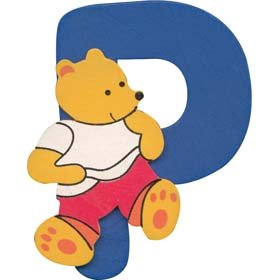 过程训练
描绘你的人生蓝图
在职业生涯发展道路上，只要不放弃目标，每一次挫折、每一次失败都是有价值的。
量己力  衡外情
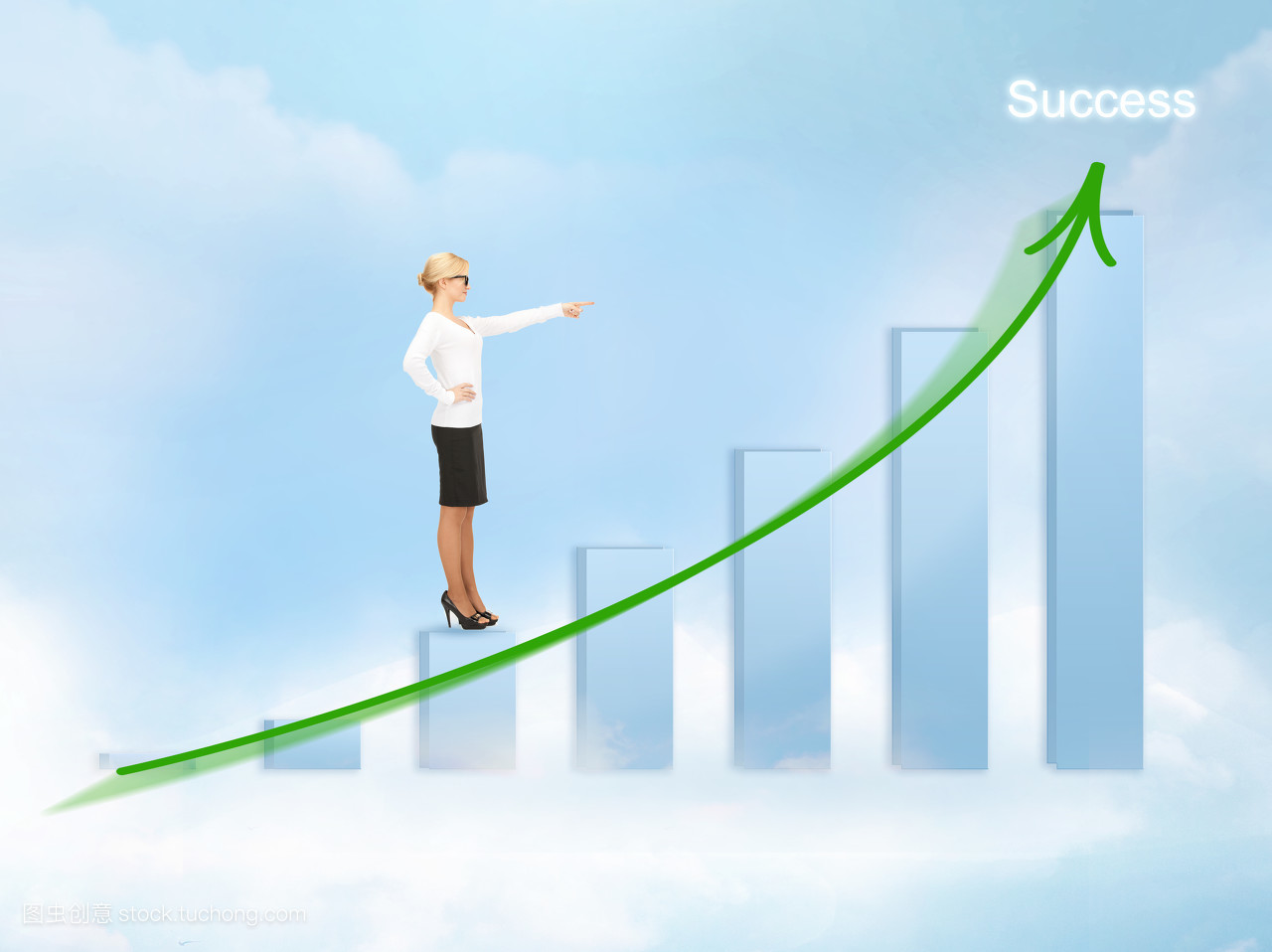 知己知彼
确立目标
给力行动
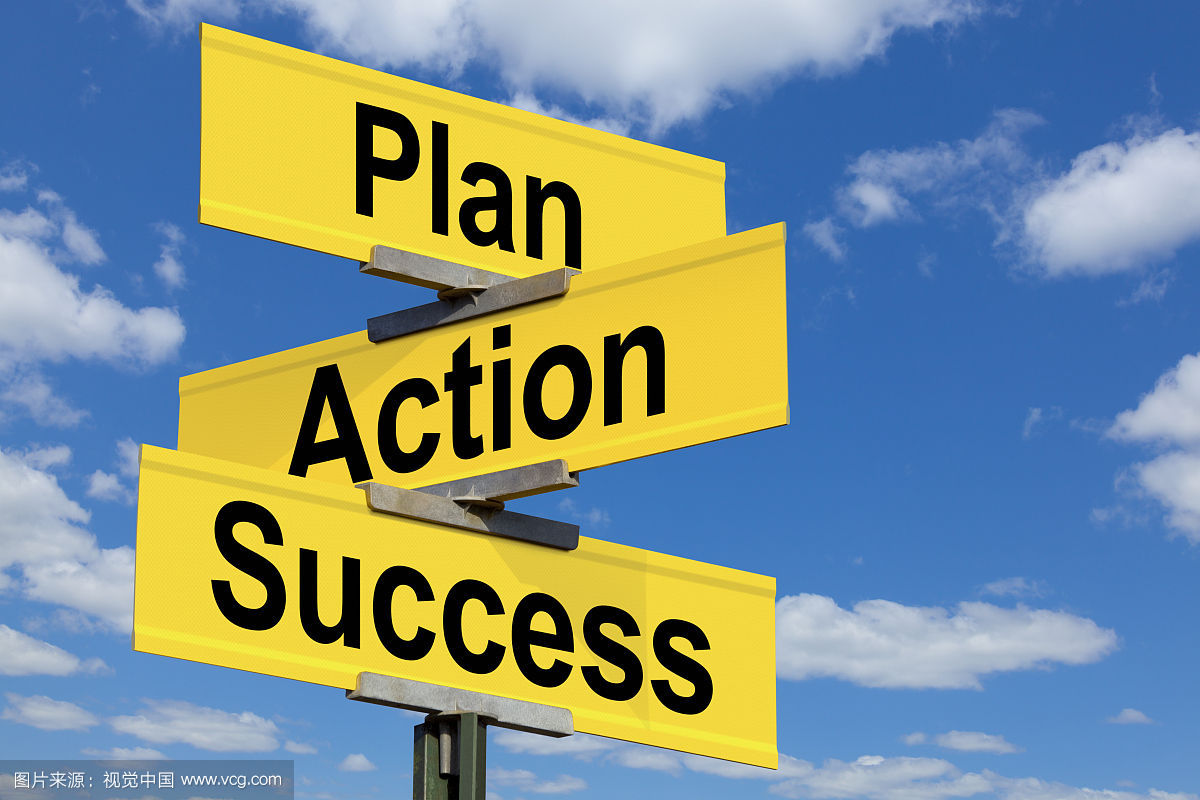 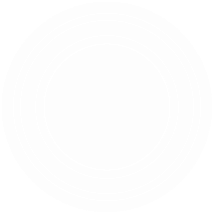 STEP
3
未来篇
STEP
你能收获到你的目标吗？
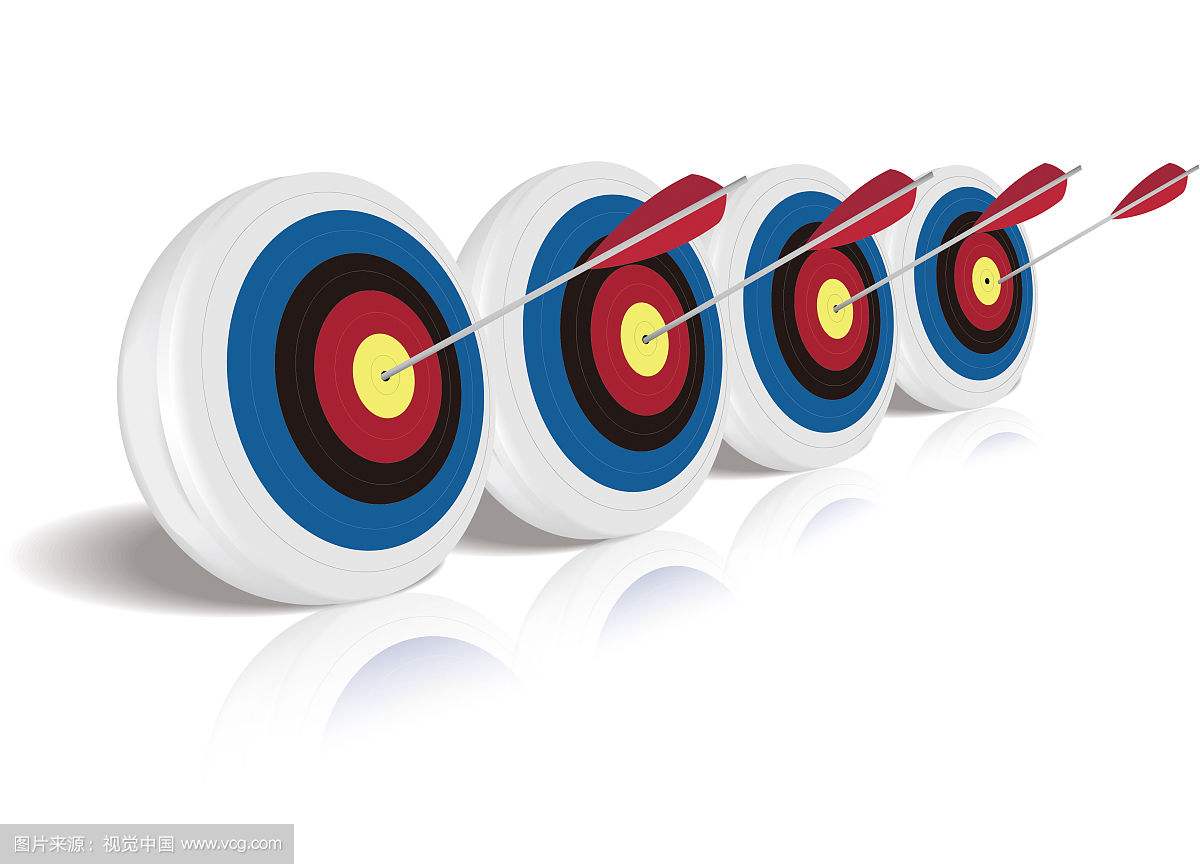 收获目标需要我们做什么？
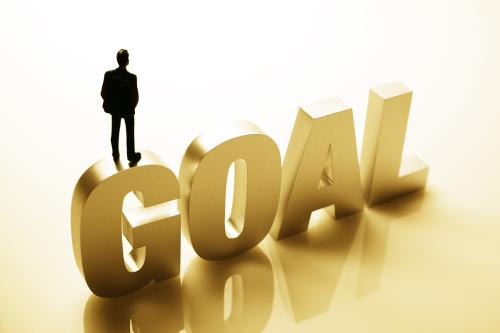 大学我们应该怎么做
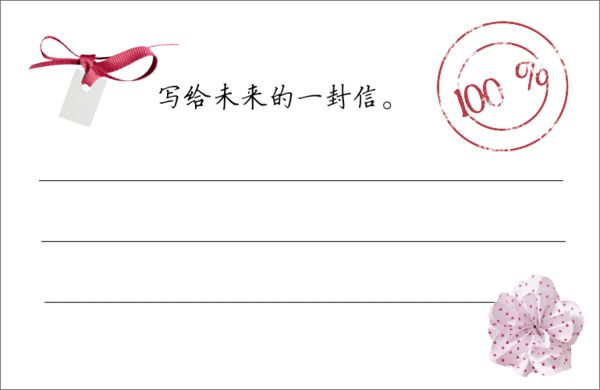 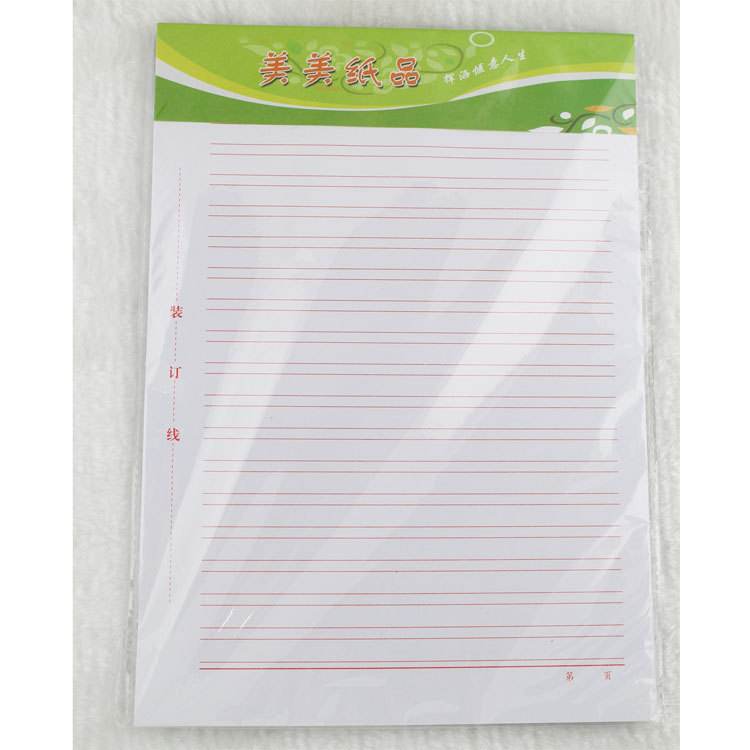 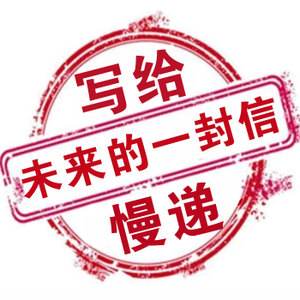 https://mp.weixin.qq.com/s/P2fDUUR886J0c6o8kSHu_A
职业生涯规划，从大一开始

http://tv.cntv.cn/video/VSET100173543987/78eb68a09b644a86abc7a72bb058abac

《开讲啦》 李彦宏：选择梦想  选择坚持
[Osterwalder (2010)  Business Model Generation ，即《商业模式新生代》]
Thank you